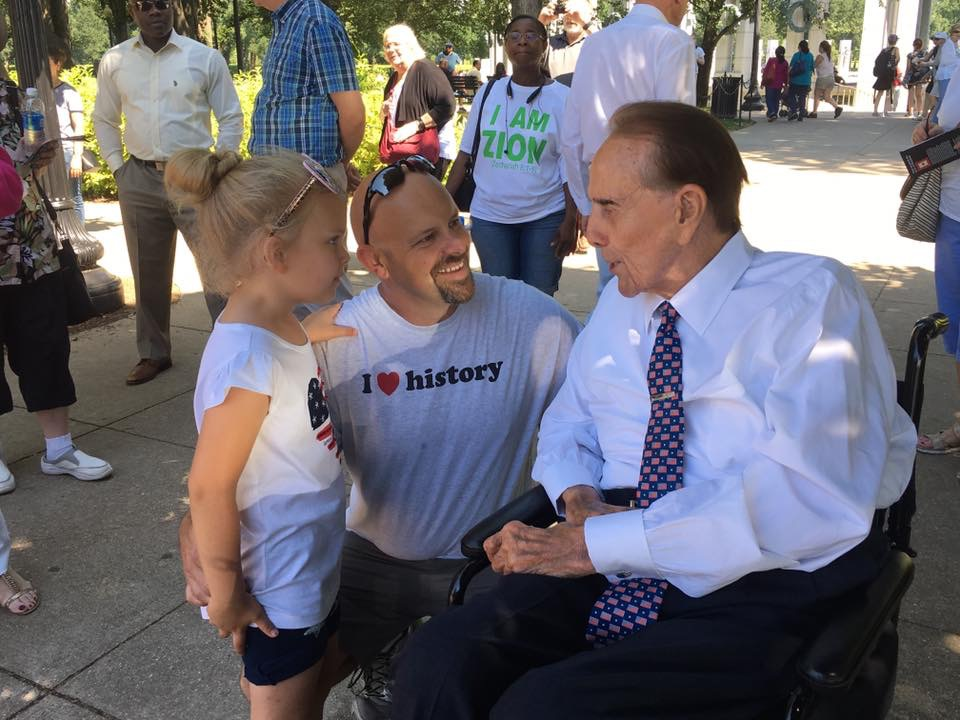 The Reagan Revolution
Turmoil of the 1960s and economic problems of 1970s made conservative turn inevitable
Watergate bought Democrats more time
Reagan was the attractive candidate Republicans needed to assure decisive victory
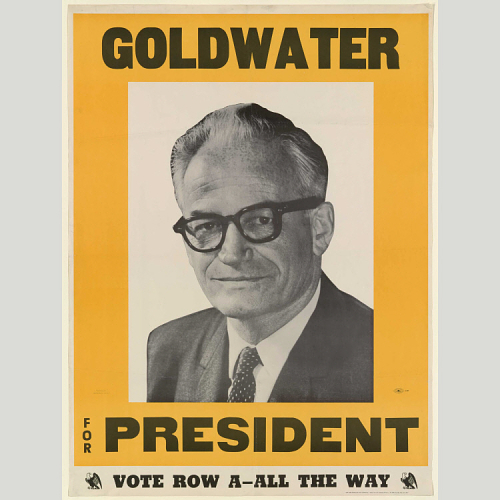 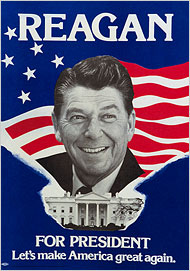 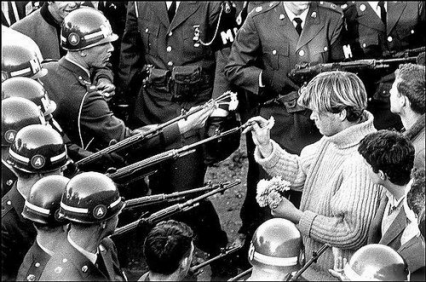 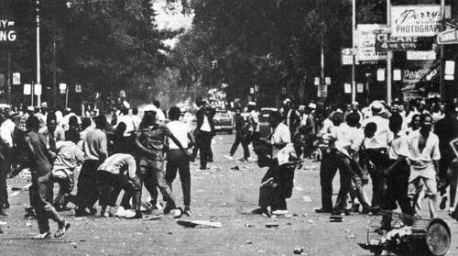 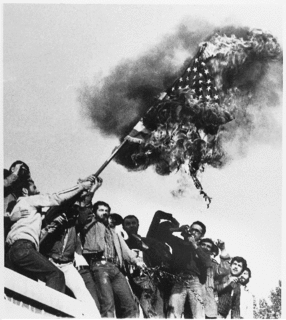 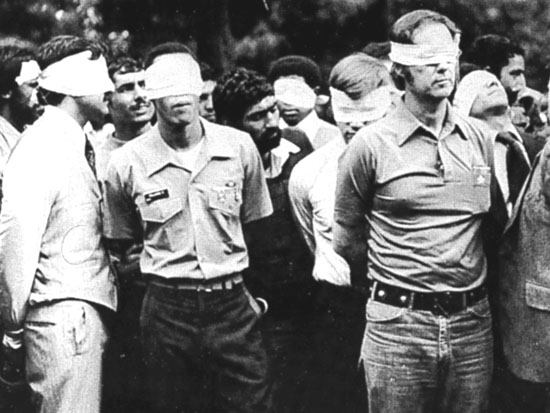 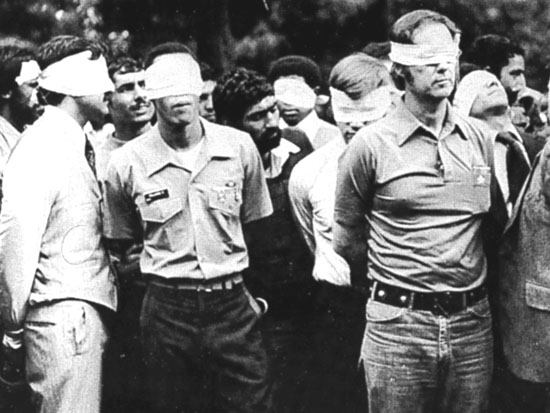 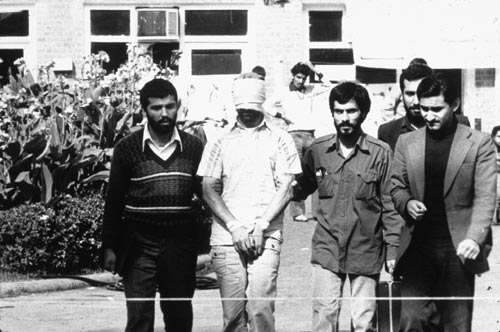 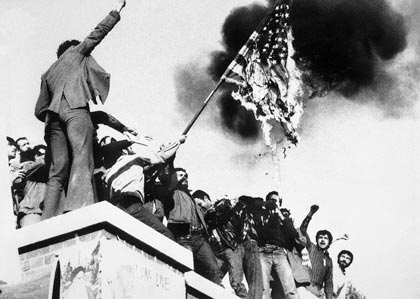 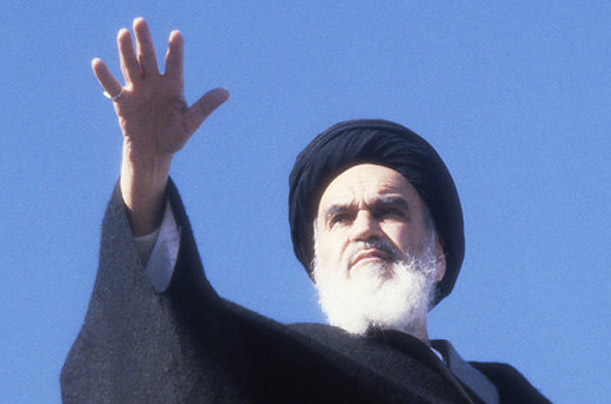 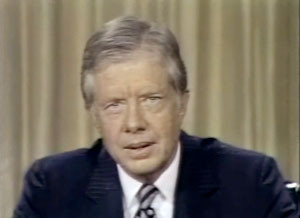 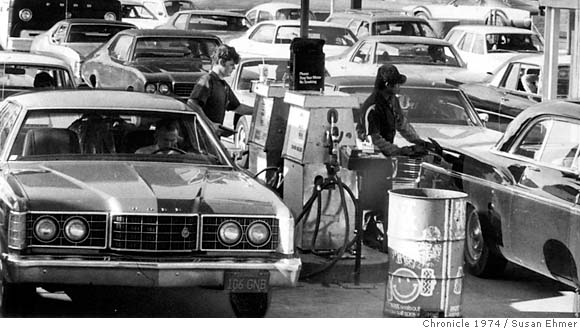 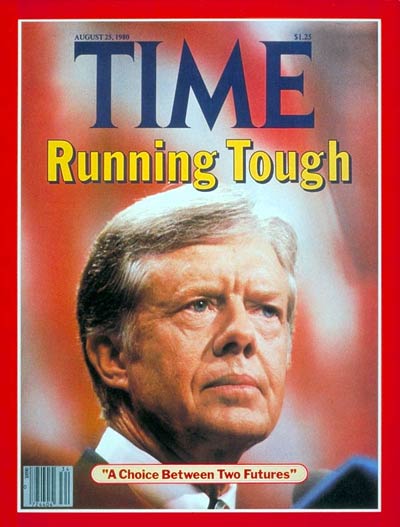 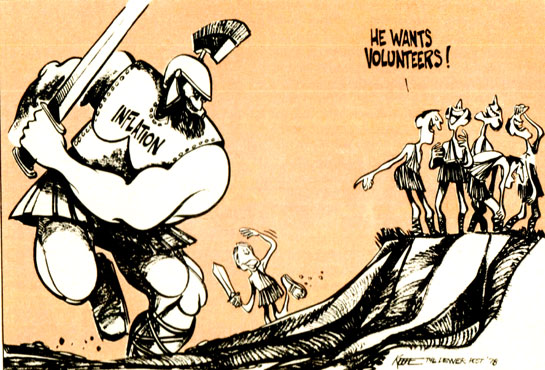 The Election of 1980
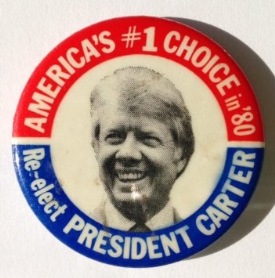 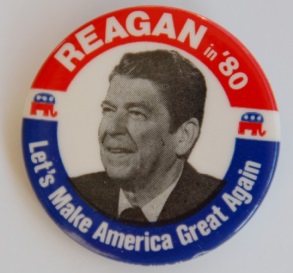 Carter’s troubles
High inflation and high unemployment
Hostage crisis and Soviet invasion of Afghanistan made Carter look naïve and helpless
Reagan: “Are you better off now than you were 4 years ago?”
Reagan won in a landslide
Won all Southern states but Georgia
Made inroads into traditional New Deal groups
Republicans retook the Senate
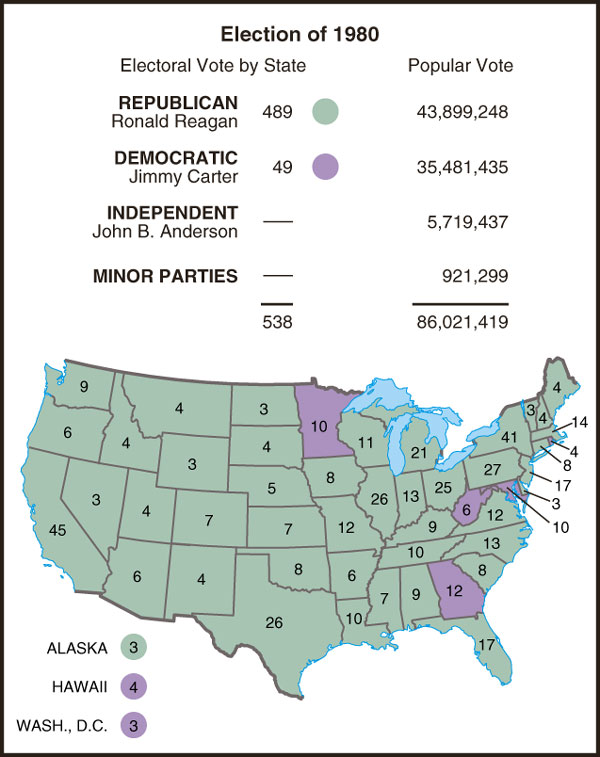 Ronald Reagan and the Reagan Coalition
Former actor
President Screen Actors Guild
Once a New Deal Democrat, he became a Republican, represented the “New Right”
Governor of California
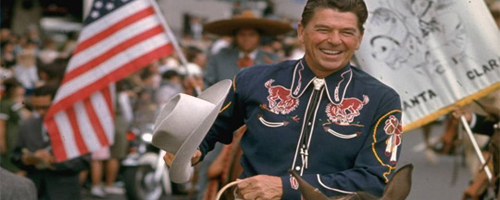 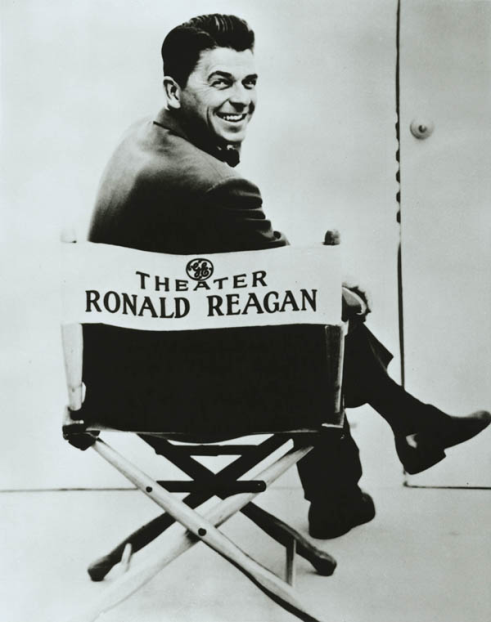 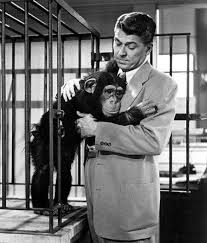 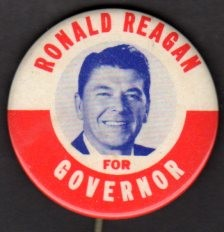 A Rapidly Changing U.S. Government
The Reagan Revolution
Taxes took less of people’s incomes, the federal debt ballooned, and a 50-year period in which labor unions could rely on a friendly government came to an end.
The Cold War ended
Reaganomics — Supply-Side Tax Cuts, Military Growth, and Electoral Politics
By the 1980s, the public had grown tired of the New Deal and Great Society and were ready to slash bills
Cut taxes 
Social programs cut
Increasing disparity between rich and poor
Cutting Taxes and Spending
Reagan blamed country’s economic problems on high government spending
Supply-side economics—cut taxes to encourage productive private investment
Reagan cut over three years
Federal spending by more than $40 billion
Social services included in cuts 
Taxes cut by 25%
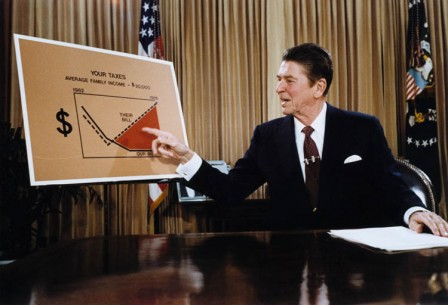 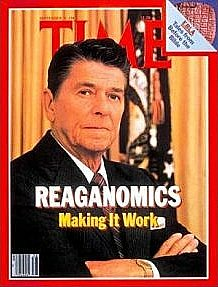 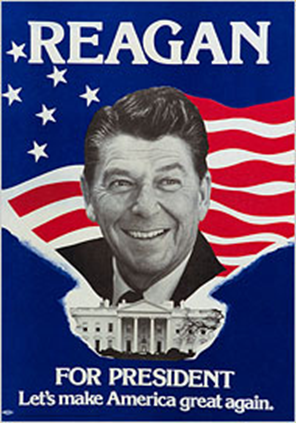 Unleashing the Private Sector
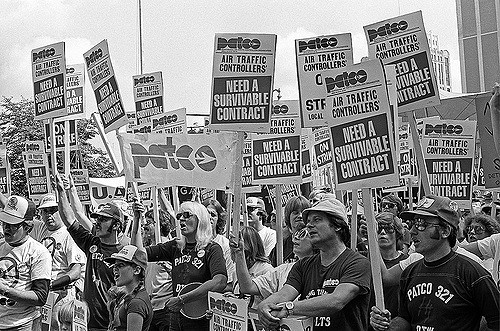 Deregulation: Many environmental regulations reduced
Japan agreed to voluntary export limits on automobiles
Reagan fired striking air traffic controllers
Social Security changes cut costs
Despite appointment of Sandra Day O’Connor, Reagan appointed only 3 other women and 1 African American male out of 73 judges
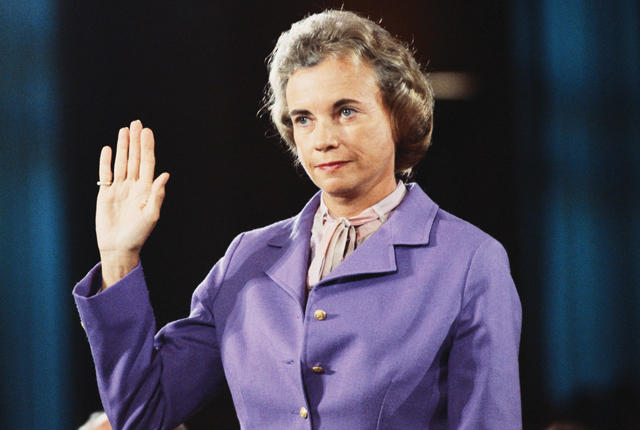 Reagan and the World
Reagan determined to restore America's international position
Strong defense
Gained world supremacy over Soviets
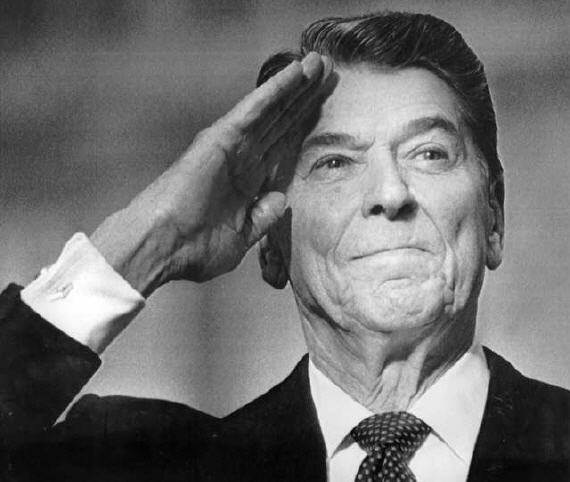 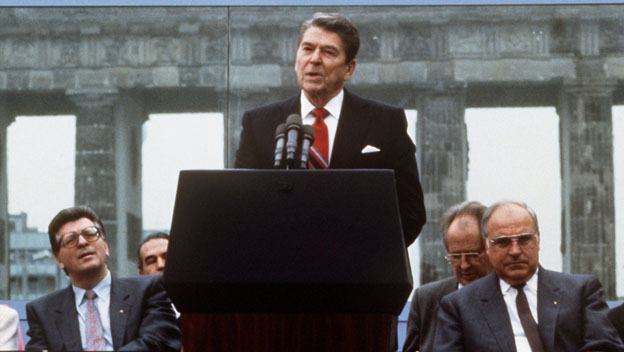 Challenging the "Evil Empire"
Major military expansion under Reagan
Reagan:  Soviet Union the "focus of evil in the modern world" 
Reagan escalates arms race
Deployment of cruise missiles in Europe
Development of Strategic Defense Initiative
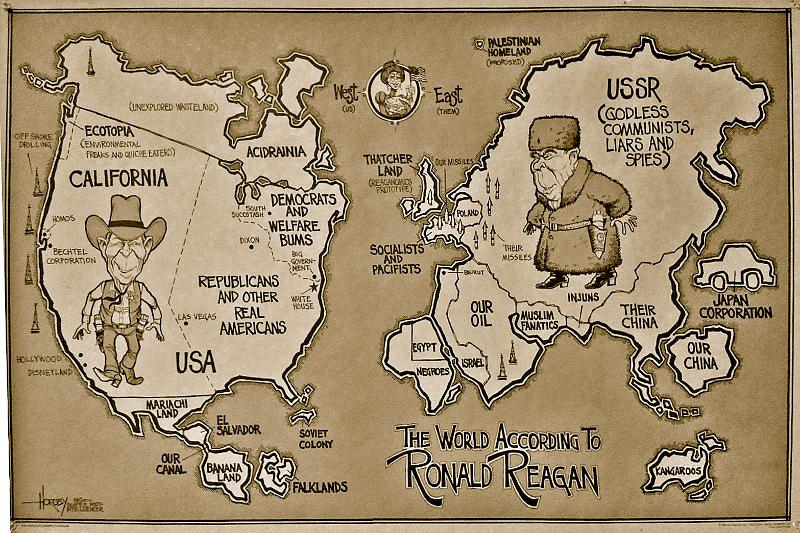 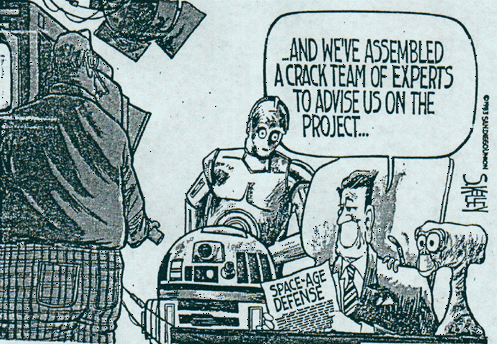 Ending the Cold War
1985 - Mikhail Gorbachev becomes the reform-minded leader of the Soviet Union
Glasnost, or “openness,” which aimed to introduce free speech and political liberty to the Soviet Union
Perestroika, or “restructuring,” which meant that the Soviets would adopt free-market economies similar to those in the West
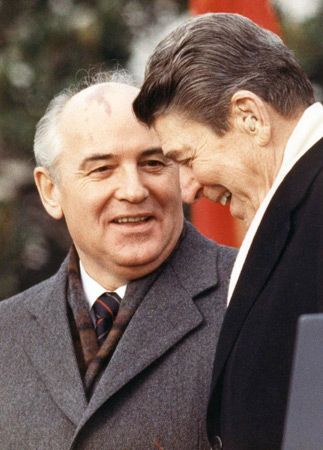 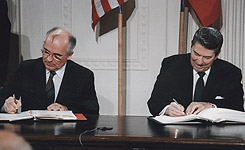 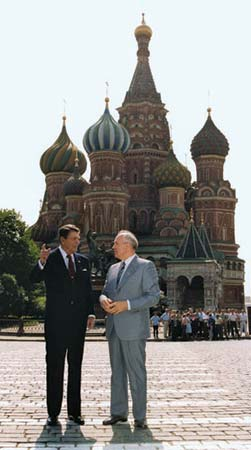 Reagan the Peacemaker
1985–1988: Reagan-Gorbachev summits
1987: Destroyed intermediate range missiles
1988: Afghanistan evacuated
Foreign policy triumphs with Soviets, offsets Iran-Contra scandal
More trouble in the Middle East
1982: With U.S. encouragement, Israel  invaded Lebanon
International response
U.S., France send troops to maintain order 
PLO evacuated to Tunisia 
1984: 200 U.S. Marines killed in terrorist bombing
U.S. evacuation of Lebanon
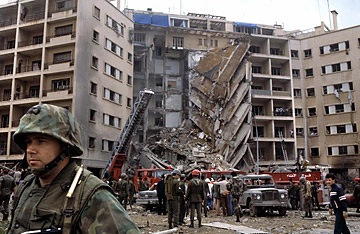 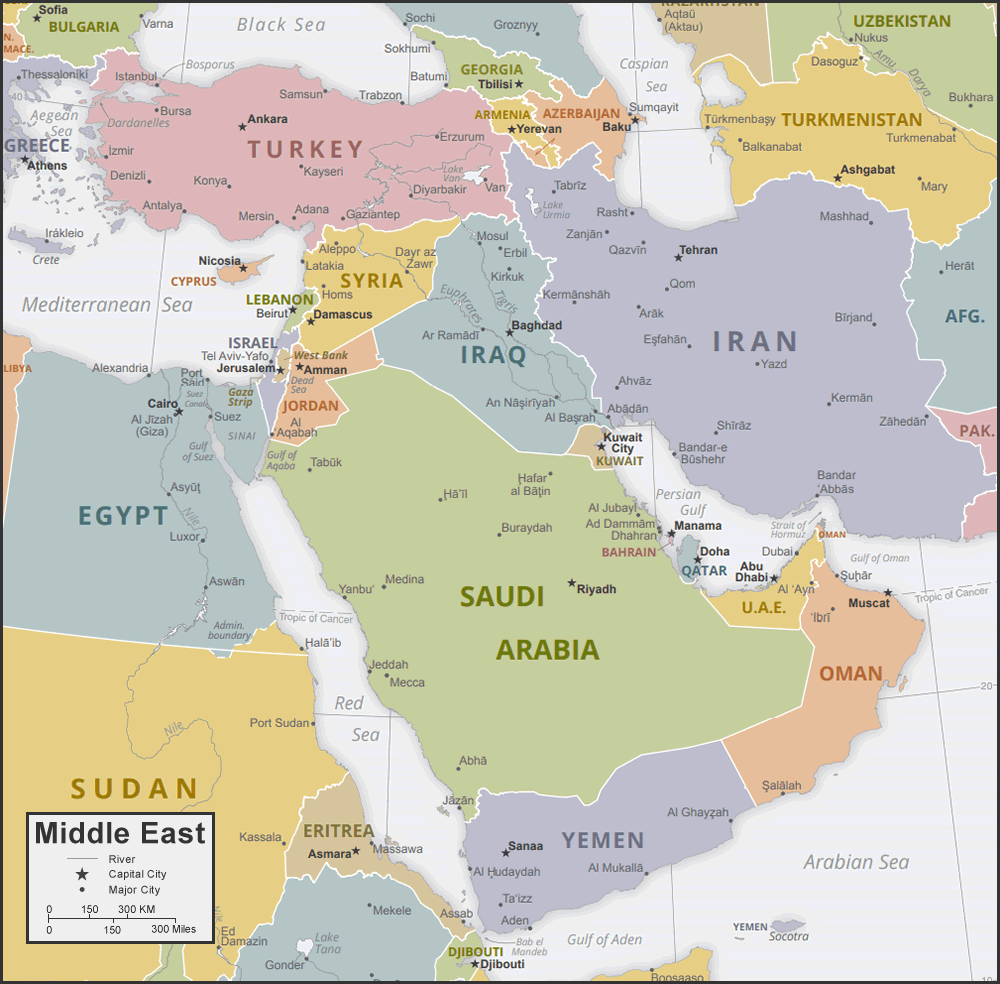 [Speaker Notes: Lft off hre]
Trouble Spots in Central America and the Caribbean
The Election of 1984
Confrontation in Central America
Lack of moderate, middle-class regimes led U.S. to support oppressive right-wing dictatorships
This put U.S. at odds with reform movements, whom U.S. saw as linked to Communism
Reagan reversed Carter support for Sandinistas, driving them to Soviets 
Reagan began covert support for Contras after Congress rejects overt support
Trading Arms for Hostages
Iranian-backed Lebanese militants seized 6 Americans hostage 
Advanced weapons sold to Iran for influence in freeing American hostages
Oliver North’s plan: Iran-Contra scandal
Profit from Iran arms sales to Contras
Funding clearly violates Boland Amendment
Reagan escaped impeachment, North and others were jailed
The United States and the Middle East
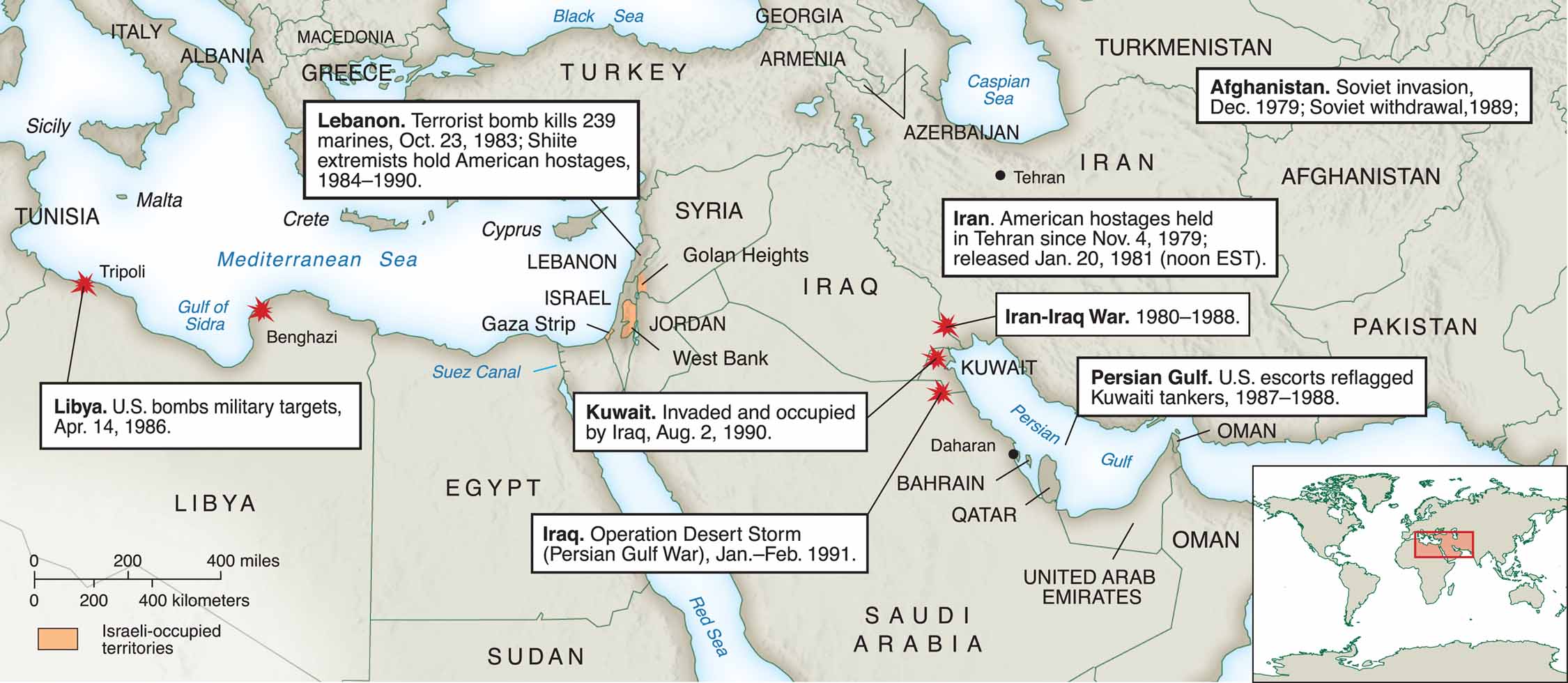 Challenging the New Deal
Reagan’s Presidency saw breakup of Democratic New Deal Coalition
New Deal premises challenged by Reagan view that the private sector rather than government should be source of remedy for America’s ills
Popular centerpieces of welfare state left intact
Small government conservatism was wave of the future